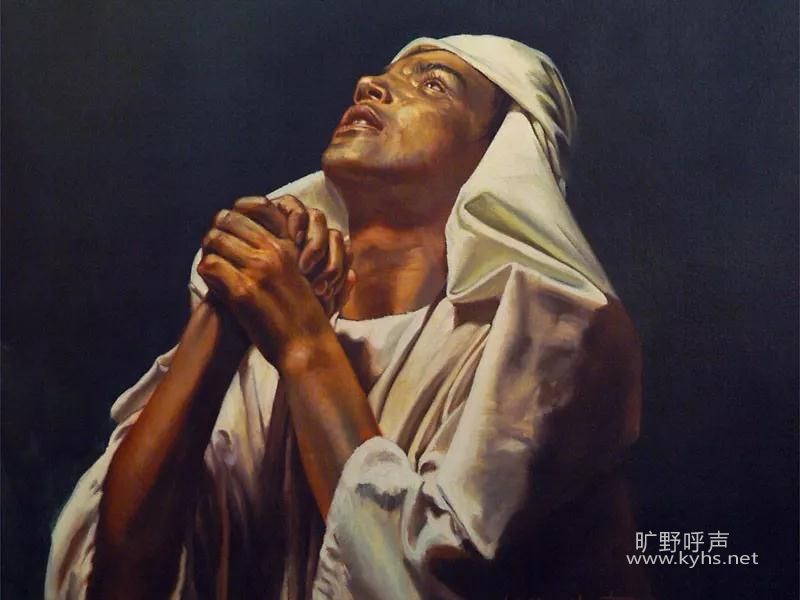 我若不信在活人之地得见耶和华的恩惠，就早已丧胆了。要等候耶和华！当壮胆，坚固你的心。我再说：要等候耶和华！
诗篇27:13-14
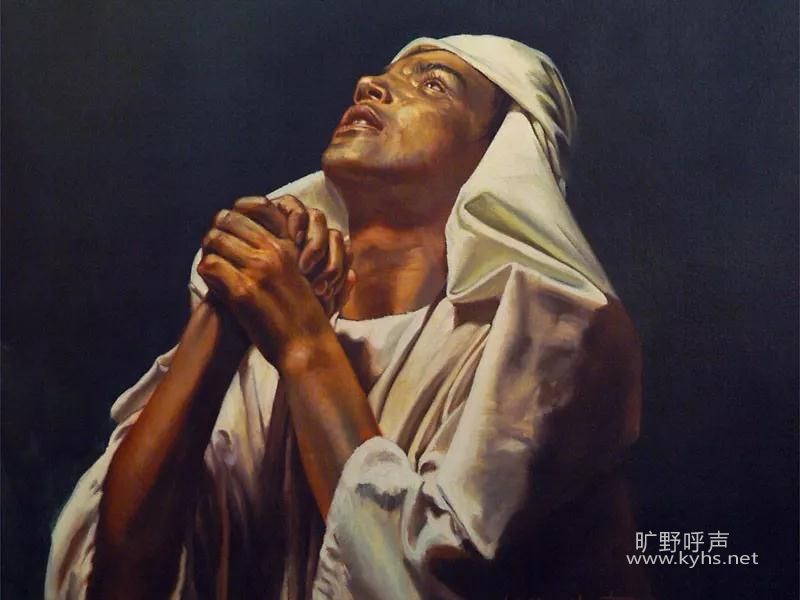 我的心啊  你当默默无声  专等候神  专等候神我的心啊  你当默默无声  专等候神  专等候神因为我的盼望  是从祂而来因为我的盼望  是从祂而来
你当默默无声
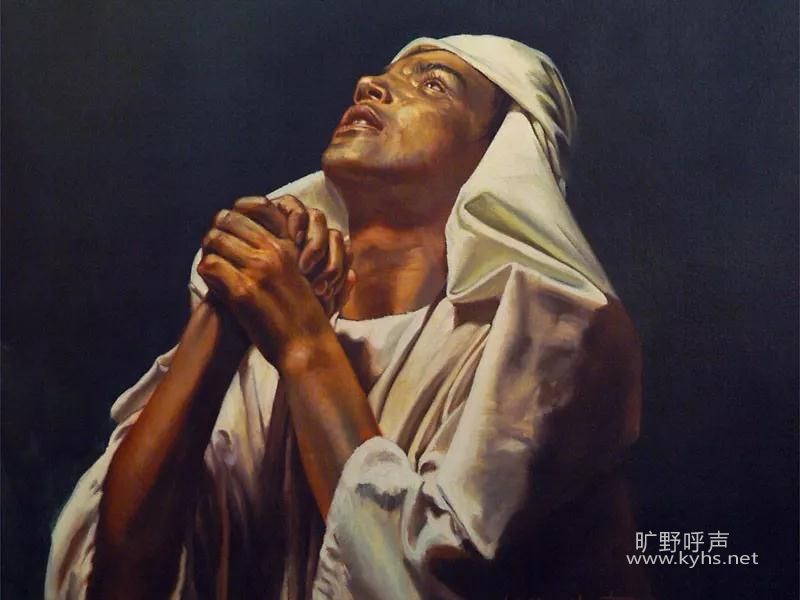 我的心啊  你当默默无声  专等候神  专等候神我的心啊  你当默默无声  专等候神  专等候神因为我的盼望  是从祂而来因为我的盼望  是从祂而来 哈利路亚  哈利路亚  哈利路亚  哈利路亚
你当默默无声
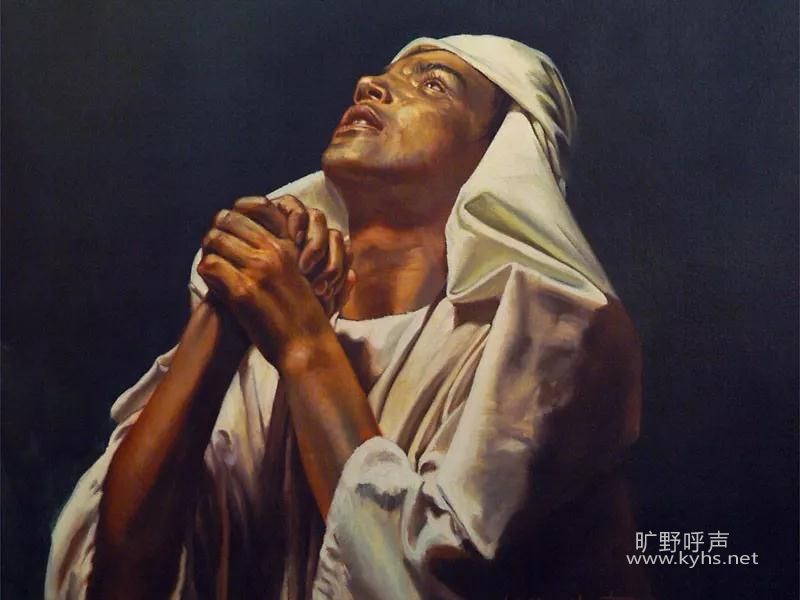 惟独祂是  祂是我的磐石  我的拯救  我的拯救惟独祂是  祂是我的磐石  我的拯救  我的拯救祂是我的高台  我必不动摇祂是我的高台  我必不动摇因为我的盼望  是从祂而来因为我的盼望  是从祂而来
你当默默无声
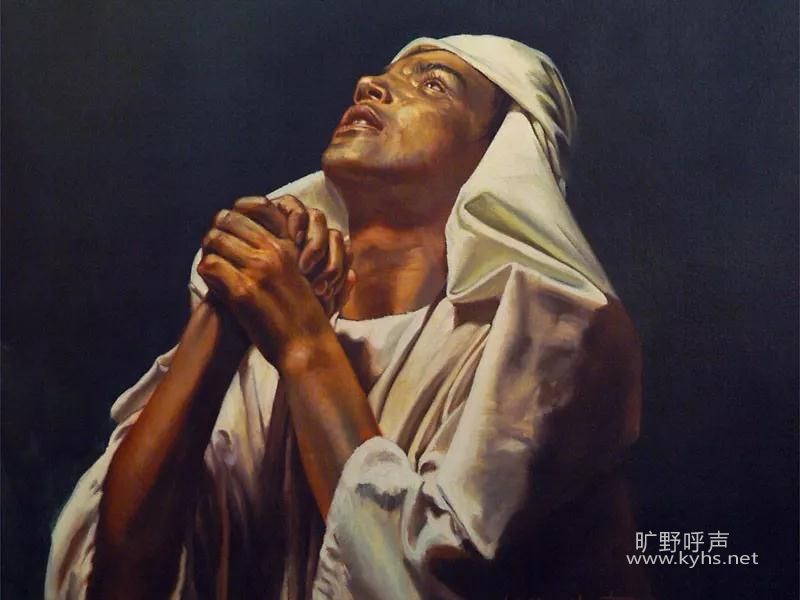 我的心啊（因为我的盼望）你当默默（是从祂而来）专等候神（因为我的盼望）专等候神（是从祂而来）我的心啊  你当默默无声  专等候神  专等候神
你当默默无声